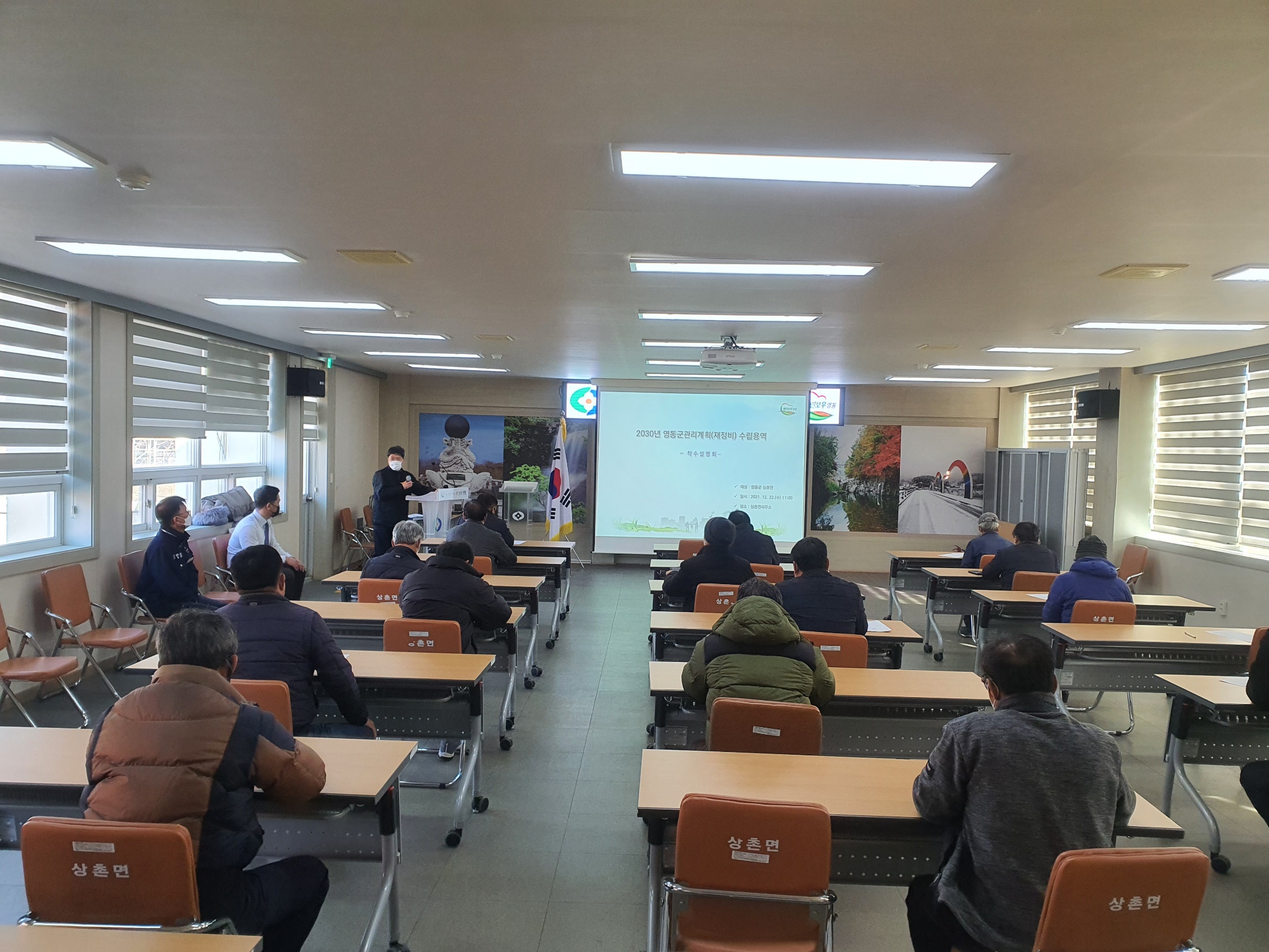 5-1. 전선지중화사업 추진
                                                                                                              (단위 : 백만원)
5-2. 도시기후변화 재해취약분석 추진
사업내용 : 재해유형별 대책 및 등급조정
사업기간 : 21. 11. ~ 22. 09.
5-3. 2022년도 소규모 지역개발사업 실시설계용역 발주
대   상 : 당곡리 농로포장 및 배수로정비 외 40건
용역비 : 150백만원
5-4. 공동주택 관리비용 지원 사업 신청
신청기간 : 1. 17. (월) ~ 1. 26. (수)
사업대상 : 준공 후 10년 이상 경과된 공동주택
     ※ 옥상방수공사는 준공 후 20년 경과 시 지원 가능
5-5. 군계획도로 개설사업 추진
                                                                                                         (단위 : 백만원)